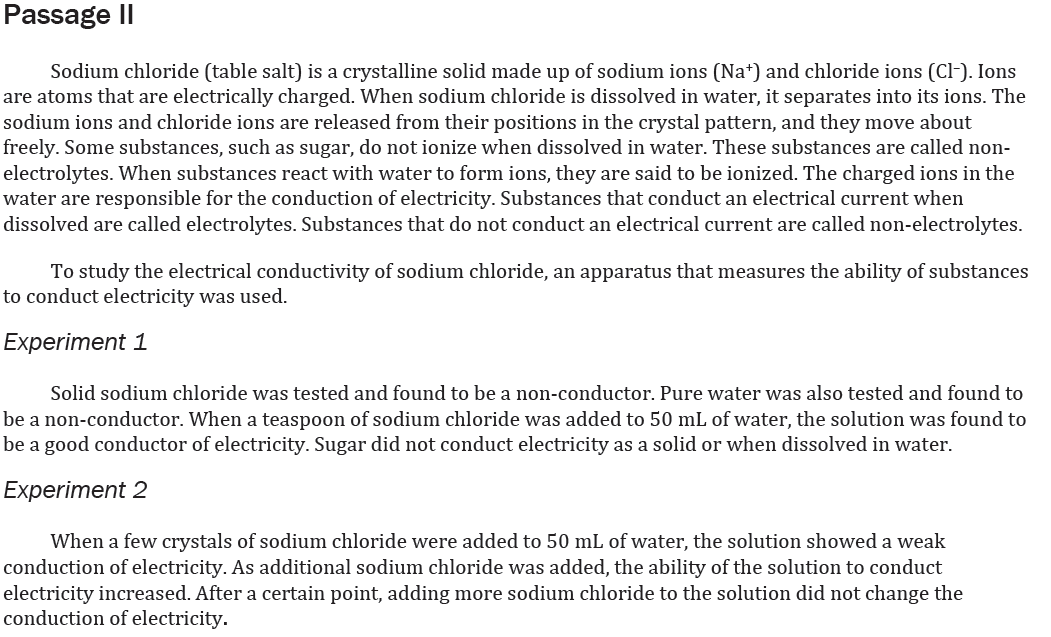 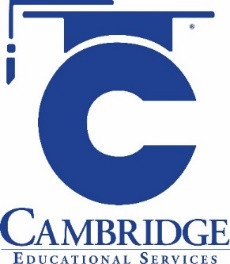 [Speaker Notes: Understand the relationship between variables in more complex data presentations]
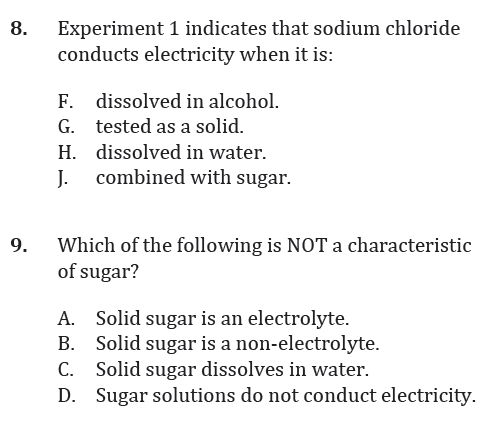 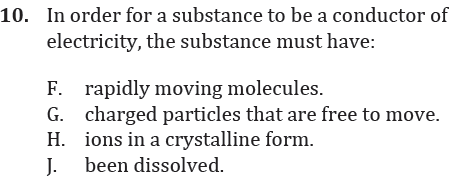 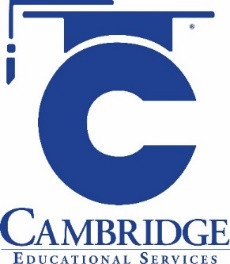 [Speaker Notes: Understand the relationship between variables in more complex data presentations]
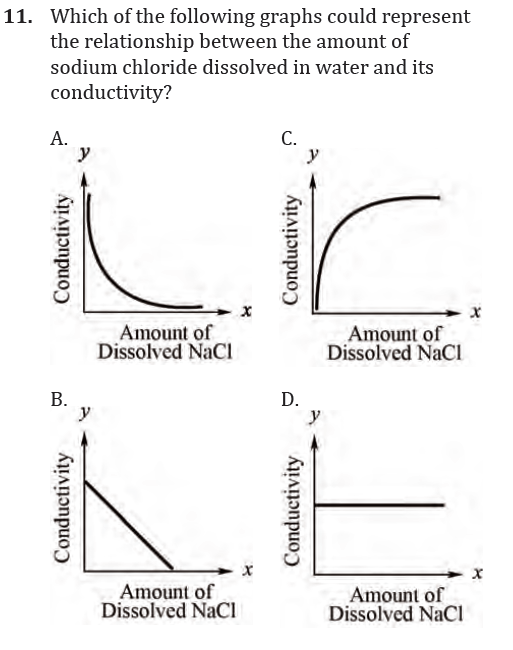 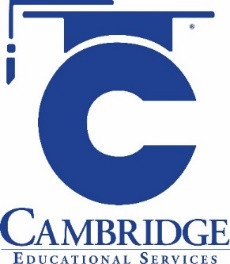 [Speaker Notes: Understand the relationship between variables in more complex data presentations]
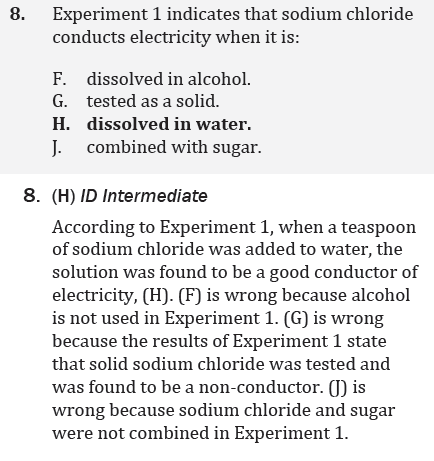 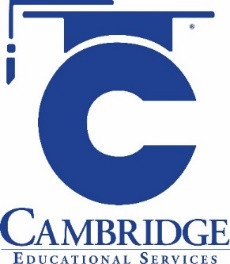 [Speaker Notes: Understand the relationship between variables in more complex data presentations]
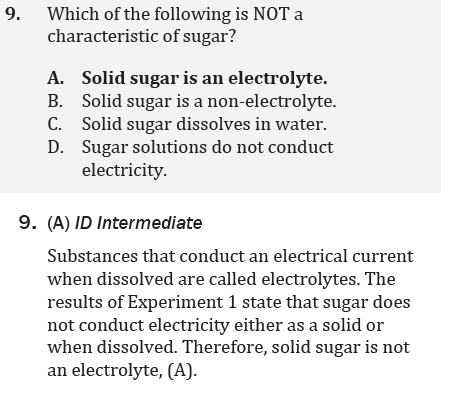 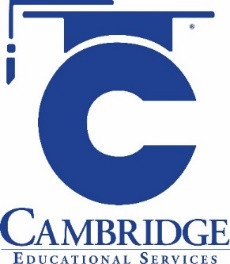 [Speaker Notes: Understand the relationship between variables in more complex data presentations]
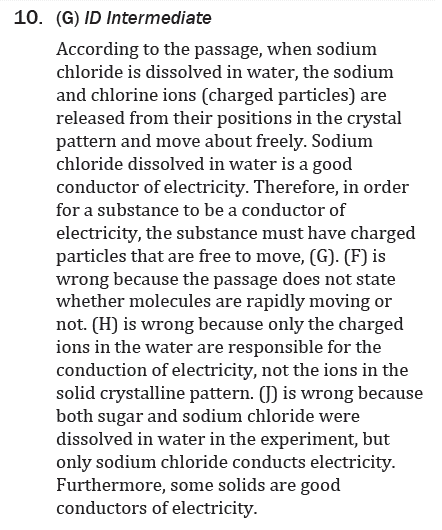 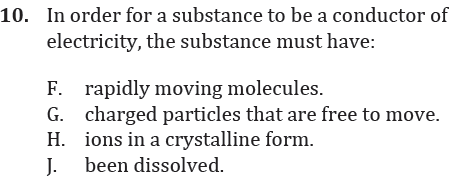 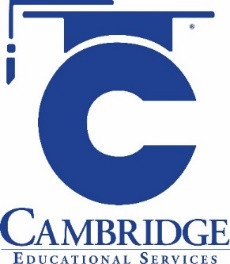 [Speaker Notes: Understand the relationship between variables in more complex data presentations]
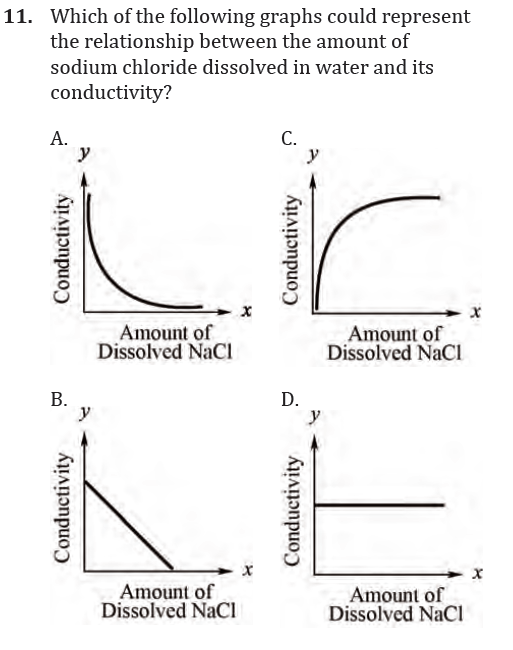 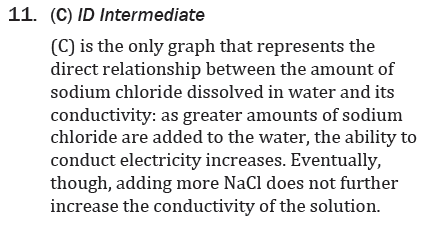 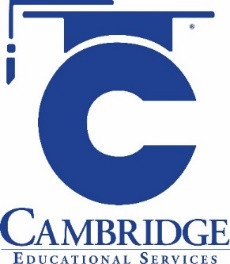 [Speaker Notes: Understand the relationship between variables in more complex data presentations]